Úvod do diatomologie
2. přednáška
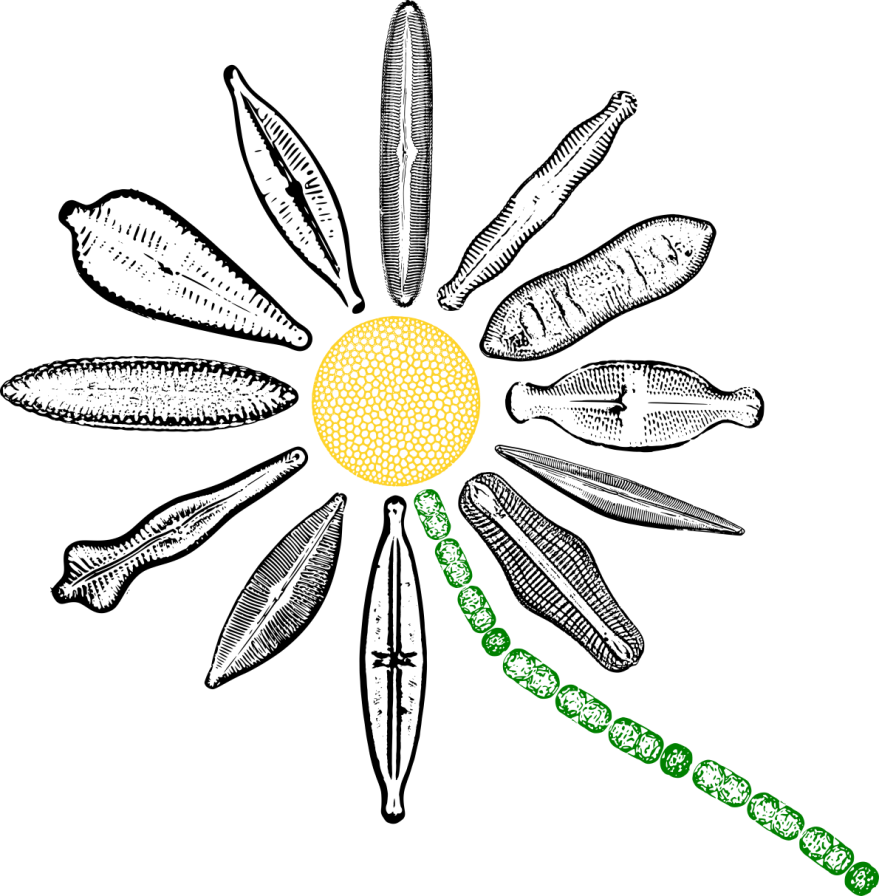 Mgr. Barbora Chattová
Ekologie
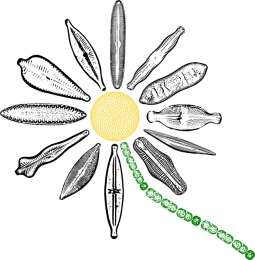 Jedna z hlavních akvatických fotosyntetických skupin
Důležitá součást globální primární produkce
Mořské i sladkovodní (centrické-převážně mořské, ve sladkých vodách planktonní, penátní často sladkovodní a přisedlé)
Plankton
Bentos
Perifyton
Mohou žít epizoicky (velryby) i endozoicky (dírkonoši)
Jarní a podzimní vrchol ve sladkých vodách
Ekologické nároky mnohdy druhově specifické (biomonitoring)
Pevnost schránky- zachování v sedimentech
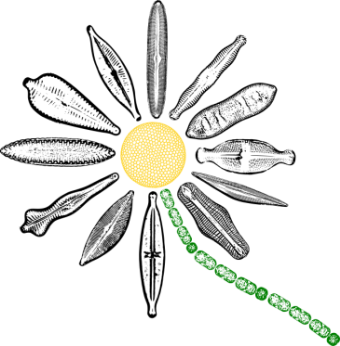 Význam rozsivek
Biomonitoring
Biopaliva
Forenzní diatomologie
Testování optických mikroskopů
Diatomit
Výzkum klimatických změn
Paleoekologické rekonstrukce
Detektory těžkých kovů a radiace 






Podílí se min. 20% na veškerém objemu C fixovaného během fotosyntézy (více než deštné pralesy)




Rozsivkám vděčíme za náš každý pátý vdech…
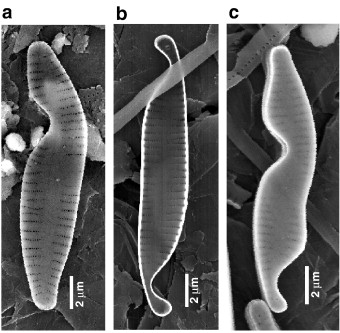 Systém
1. Centrické rozsivky – valvární pohled je kruhNapř. Coscinodiscus, Cyclotella, Aulacoseira, Melosira
2. Penátní rozsivky – podlouhlé, eliptické nebo kopinaté, dvoustranně souměrné2a. rozsivky bez raphe (Tabellaria, Diatoma, Asterionella, Fragilaria, Synedra )2b. rozsivky s jedním raphe po celé délce jedné schránky (Achnanthes, Diploneis)2c. rozsivky se dvěma velmi krátkými raphe na konci schránky (Eunotia)2d. rozsivky se dvěma raphe (Navicula, Pinnularia, Cymbella, Gyrosigma, Gomphonema)2e. rozsivky s raphe ve zvláštních kanálcích (Nitzschia, Surirella)
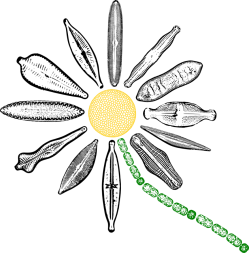 Morfologie
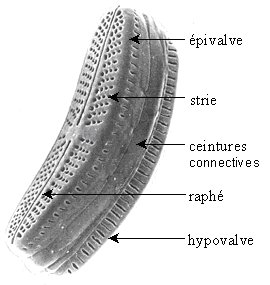 Schránka- frustula
Epithéka
Hypothéka
Valva
Pleura
Raphe
Striae
Centrální nodulus
Terminální noduly
Radiálně souměrné – Centrické
Dvoustraně souměrné – Penátní
Epithéka (valva)
striae
Ss
pleura
raphe
hypothéka
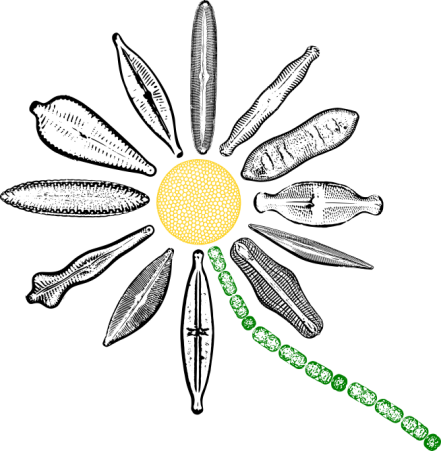 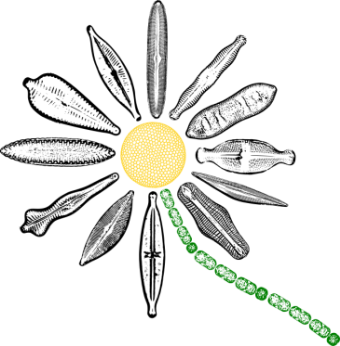 Morfologické pojmy
Areola – areola, punctum, perforace ve valvě, duté okrouhlé nebo hranaté komůrky, těsně přiléhající jedna k druhé
      (tvoří striae)




                              areola
Conopeum: vnější kryt areoly


Protější stěny areol tvoří:   destička s velkým kruhovým pórem (foramen)
                                                      destička s četnými jemnými póry (cribrum)




                           cribrum
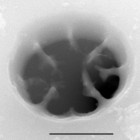 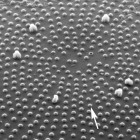 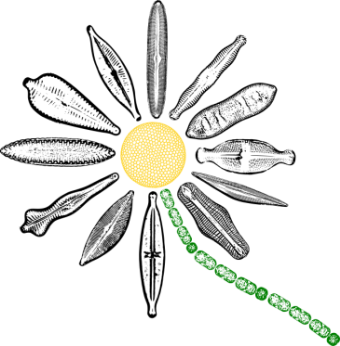 Morfologické pojmy
Strie, Striae – stria, rýžky tvořené areolami, mají charakteristické uspořádání a hustotu










Biseriátní – biseriate, doubly punctate: striae, tvořené dvěma řadami areol se nazývají biseriátní
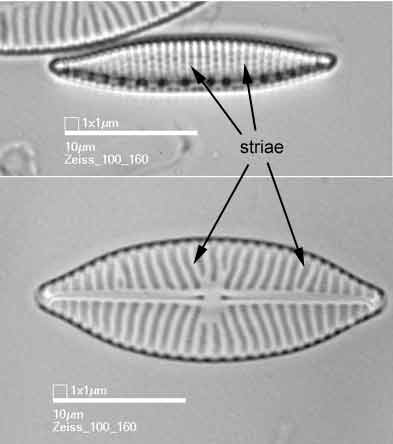 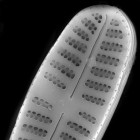 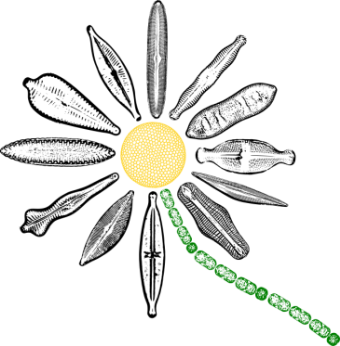 Morfologické pojmy
Raphe – štěrbina, která probíhá ve směru mezi oběma konci misky
                      dvě větve, začínající ve středové ztlustlině (centrální nodulus)
                      větve končí polární/terminální ztlustlinou (polární/terminální 	      nodulus)

Kanálková raphe: štěrbina, pod níž probíhá trubice překlenutá křemitými můstky (fibuly). Trubice je spojena s vnitřním prostorem buňky otvory (portuly). Kanálková raphe bývá uložena blízko okraje valvy.










         raphe
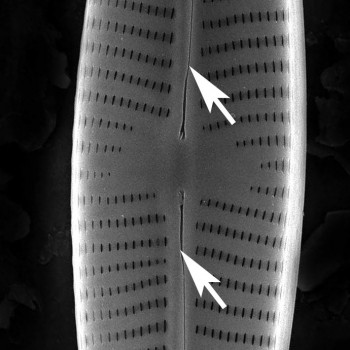 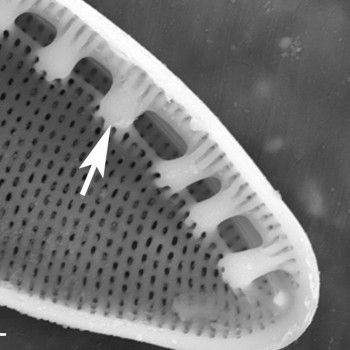 fibuly
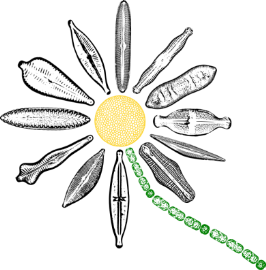 Morfologické pojmy
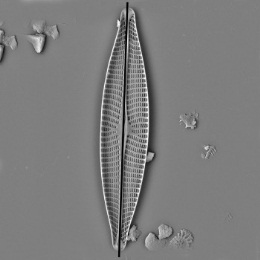 Apikální osa – apical axis (podélná osa)


Bifurkátní – bifurcate, rozdělující se ve dvě






Biraphid – rozsivky s raphe na obou valvách
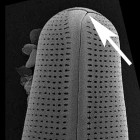 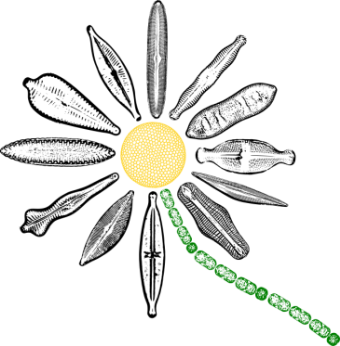 Otvory, díry a spol.
Fultoportula (strutted process): specializovaný pór některých centrických rozsivek, pórem prochází chitinová nebo slizová vlákna (Stephanodiscus). Udržování vztlaku- vodní sloupec







Rimoportula (labiate process): specializovaný pór (produkce polysacharidů) procházející frustulou, především centrické rozsivky
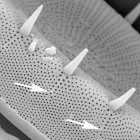 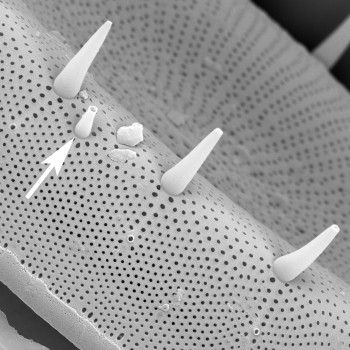 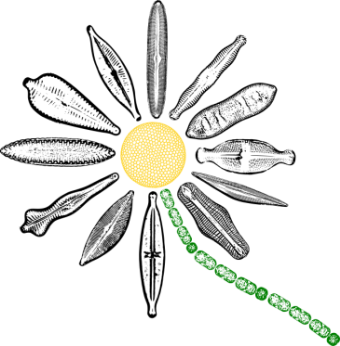 Otvory, díry a spol.
Carinoportula (central process): pór ve středu valvy, rod Orthoseira








Stigma (isolated punctum): izolovaný pór v centrální oblasti (Gomphonema, Luticola)
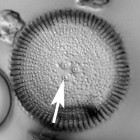 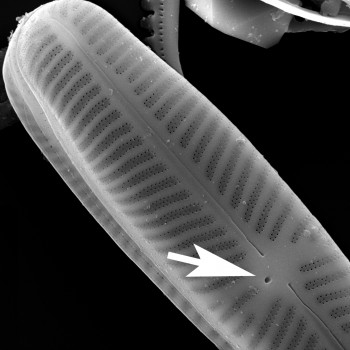 Děkuji za pozornost!
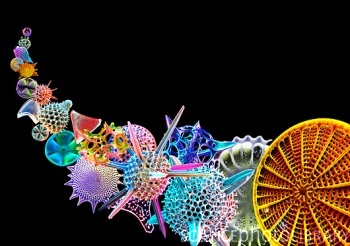